E85 Digital Design & Computer Engineering
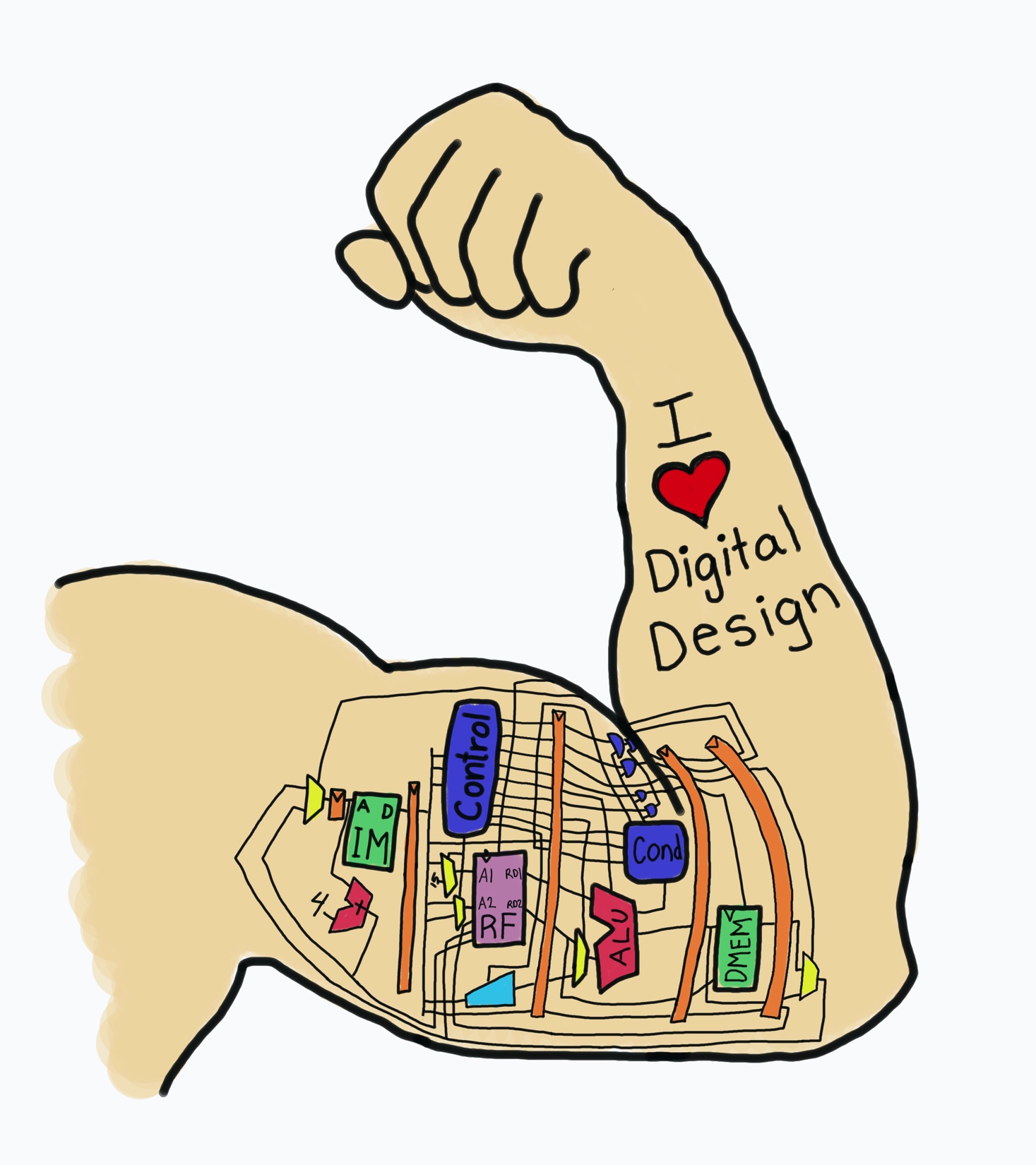 Lecture 23: Advanced Microarchitecture
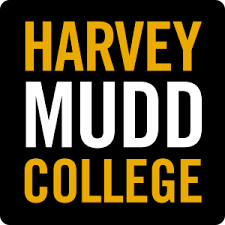 Advanced Microarchitecture
Deep Pipelining
Micro-operations
Branch Prediction
Superscalar Processors
Out of Order Processors
Register Renaming
SIMD
Multithreading
Multiprocessors
Deep Pipelining
10-20 stages typical
Number of stages limited by:
Pipeline hazards
Sequencing overhead
Power
Cost
Micro-operations
Decompose more complex instructions into a series of simple instructions called micro-operations (micro-ops or µ-ops)
At run-time, complex instructions are decoded into one or more micro-ops
Used heavily in CISC (complex instruction set computer) architectures (e.g., x86)
Used for some ARM instructions, for example:
	Complex Op			Micro-op Sequence
	LDR R1, [R2], #4	LDR R1, [R2]
					ADD R2, R2, #4

  Without u-ops, would need 2nd write port on the register file
Micro-operations
Allow for dense code (fewer memory accesses)
Yet preserve simplicity of RISC hardware
ARM strikes balance by choosing instructions that:
Give better code density than pure RISC instruction sets (such as MIPS)
Enable more efficient decoding than CISC instruction sets (such as x86)
Branch Prediction
Guess whether branch will be taken
Backward branches are usually taken (loops)
Consider history to improve guess
Good prediction reduces fraction of branches requiring a flush
Branch Prediction
Ideal pipelined processor: CPI = 1
Branch misprediction increases CPI
Static branch prediction:
Check direction of branch (forward or backward)
If backward, predict taken
Else, predict not taken
Dynamic branch prediction:
Keep history of last several hundred (or thousand) branches in branch target buffer, record:
Branch destination
Whether branch was taken
Branch Prediction Example
MOV R1, #0		; R1 = sum
  MOV R0, #0		; R0 = i

FOR				; for (i=0; i<10; i=i+1)
  CMP R0, #10
  BGE DONE
  ADD R1, R1, R0		; sum = sum + i
  ADD R0, R0, #1
  B   FOR

DONE
1-Bit Branch Predictor
Remembers whether branch was taken the last time and does the same thing
Mispredicts first and last branch of loop
2-Bit Branch Predictor
Only mispredicts last branch of loop
Superscalar
Multiple copies of datapath execute multiple instructions at once
Dependencies make it tricky to issue multiple instructions at once
Superscalar Example
Ideal IPC: 	2
Actual IPC:	2
Superscalar with Dependencies
Ideal IPC: 	2
Actual IPC:	6/5 = 1.2
Out of Order Processor
Looks ahead across multiple instructions
Issues as many instructions as possible at once
Issues instructions out of order (as long as no dependencies)
Dependencies:
RAW (read after write): one instruction writes, later instruction reads a register
WAR (write after read): one instruction reads, later instruction writes a register
WAW (write after write): one instruction writes, later instruction writes a register
Out of Order Processor
Instruction level parallelism (ILP): number of  instruction that can be issued simultaneously (average < 3)
Scoreboard: table that keeps track of:
Instructions waiting to issue
Available functional units
Dependencies
Out of Order Processor Example
LDR  R8, [R0, #40]		
ADD  R9,  R8, R1		
SUB  R8,  R2, R3		 Ideal IPC: 	2
AND  R10, R4, R8		 Actual IPC:	6/4 = 1.5
ORR  R11, R5, R6
STR  R7, [R11, #80]
Register Renaming
LDR  R8, [R0, #40]		
ADD  R9,  R8, R1		
SUB  R8,  R2, R3		 Ideal IPC: 	2
AND  R10, R4, R8		 Actual IPC:	6/3 = 2
ORR  R11, R5, R6
STR  R7, [R11, #80]
SIMD
Single Instruction Multiple Data (SIMD)
Single instruction acts on multiple pieces of data at once
Common application: graphics
Perform short arithmetic operations (also called packed arithmetic)
For example, add eight 8-bit elements
Advanced Architecture Techniques
Multithreading
Word processor: thread for typing, spell checking, printing
Multiprocessors
Multiple processors (cores) on a single chip
Threading: Definitions
Process: program running on a computer
Multiple processes can run at once: e.g., surfing Web, playing music, writing a paper
Thread: part of a program
Each process has multiple threads: e.g., a word processor may have threads for typing, spell checking, printing
Threads in Conventional Processor
One thread runs at at at a time
When one thread stalls (for example, waiting for memory):
Architectural state of that thread stored
Architectural state of waiting thread loaded into processor and it runs
Called context switching
Appears to user like all threads running simultaneously
Multithreading
Multiple copies of architectural state
Multiple threads active at once:
When one thread stalls, another runs immediately
If one thread can’t keep all execution units busy, another thread can use them
Does not increase instruction-level parallelism (ILP) of single thread, but increases throughput 
	Intel calls this “hyperthreading”
Multiprocessors
Multiple processors (cores) with a method of communication between them
Types:
Homogeneous: multiple cores with shared main memory
Heterogeneous: separate cores for different tasks (for example, DSP and CPU in cell phone)
Clusters: each core has own memory system
Other Resources
Patterson & Hennessy’s: Computer Architecture: A Quantitative Approach
Conferences:
www.cs.wisc.edu/~arch/www/
ISCA (International Symposium on Computer Architecture)
HPCA (International Symposium on High Performance Computer Architecture)